Vapen
#jouwkeuze
Apotheker in de klas
Oosterhoogebrugschool 22 mei 2024
Wie ben ik?
Nicolette Venema
Apotheker in Assen
Roken / Vapen
Wat is roken?

Wat is vapen?
Van roken kun je ziek worden?

Ja (G)	Nee (R)
Van vapen kun je ziek worden?

Ja (G)	Nee (R)
Vapen is minder schadelijk dan roken?

Ja (G)	Nee (R)
Vapen is een electronische sigaret? 

Ja (G)	Nee (R)
Mijn patiënten?
Mijn toekomstige  patienten
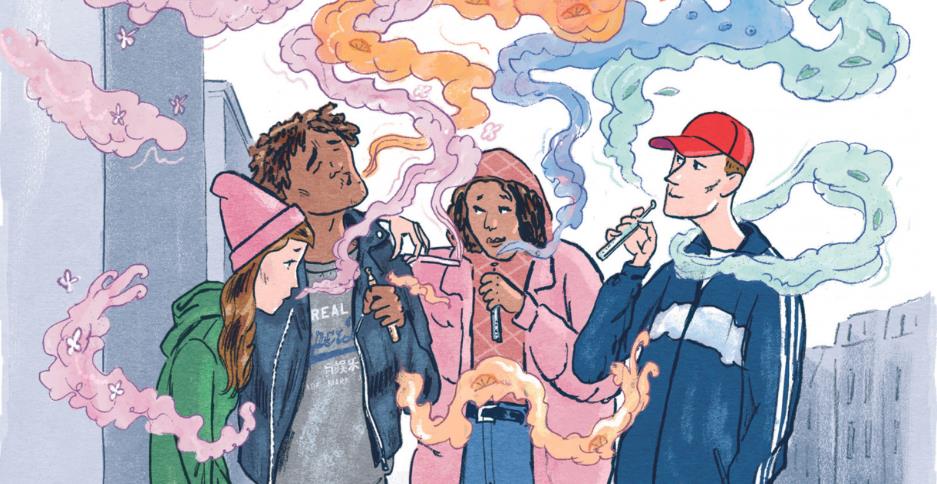 Wat zit er in een vape?
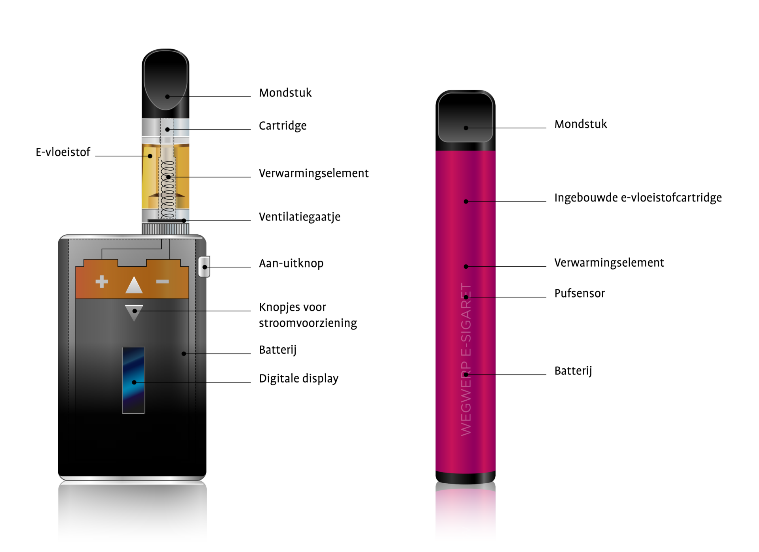 Hervulbare vape
Wegwerp-vape
[Speaker Notes: Om een wegwerp vape pen te gebruiken, haal je hem uit de verpakking en inhaleer je op de mondstuk. De pen zal automatisch opwarmen en de e-liquid verdampen. De meeste wegwerp vape pennen bevatten genoeg e-liquid voor ongeveer 200-250 trekjes, waarna ze weggegooid kunnen worden bij het afval.]
Wat zit er eigenlijk in een sigaret? 

En in een ‘vape’?
Er zitten minder schadelijke stoffen in een ‘vape’ dan in een sigaret? 

Ja (G)	Nee (R)
Nicotine
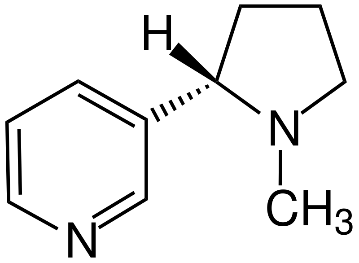 Schadelijke stoffen in vapes
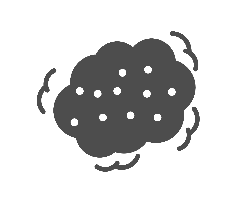 Ultrafijne 
deeltjes
Vluchtige organische stoffen
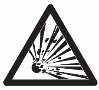 Zware metalen zoals nikkel, tin en lood
Kankerverwekkende 
chemicaliën
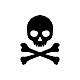 Verslaving

Wat is een verslaving?
Waar ben jij aan verslaafd?
Wat gebeurt er als je ergens verslaafd aan bent?
Nicotine
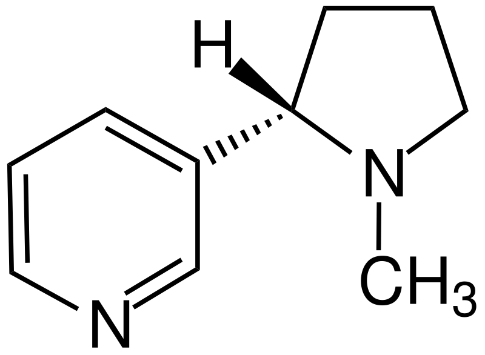 Nicotine: de (extreem) verslavende stof in vapes 

Hoe lang duurt het voordat de nicotine uit de vape in je hersenen aankomt?
Kun je verslaafd raken aan roken? 

Ja (G)	Nee (R)
Kun je verslaafd raken aan vapen? 

Ja (G)	Nee (R)
In een ‘vape’ zit evenveel nicotine als in een sigaret? 

Ja (G)	Nee (R)
In een ‘vape’ zit minder nicotine dan in een sigaret? 

Ja (G)	Nee (R)
Hoeveel nicotine zit er in éen vape?
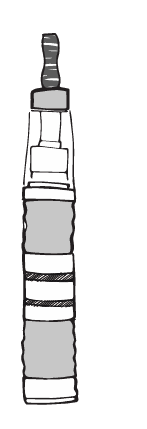 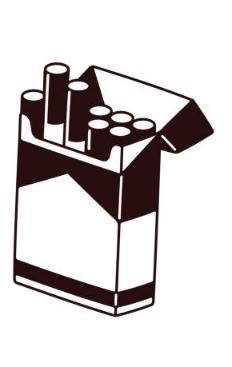 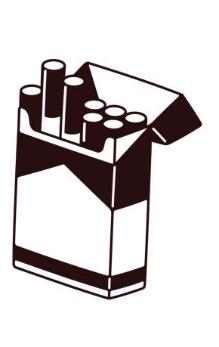 =
Het oproken van éen vape kan al zorgen voor verslaving
Verslaving
Vapen: Nicotine komt je brein binnen
Een tijdje niet vapen = geen nicotine
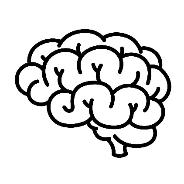 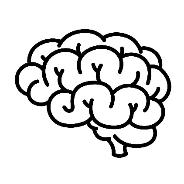 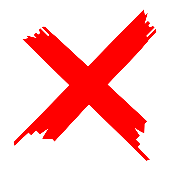 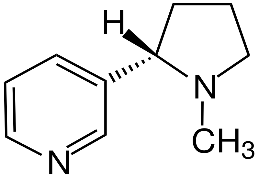 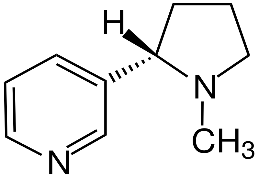 Je brein maakt dopamine (geluksstofje)
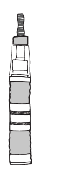 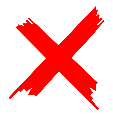 Dopamine
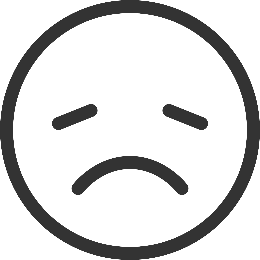 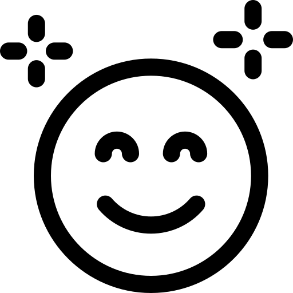 Je brein schreeuwt om nicotine: je móet vapen
Verslaving en puberteit
Tiener brein
Volwassen brein
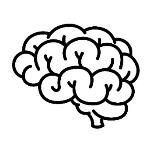 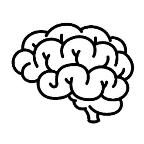 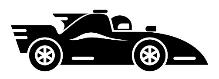 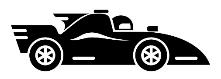 Dopamine receptoren: al ‘af’ (volledig ontwikkeld)
Dopamine receptoren
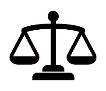 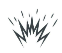 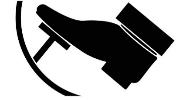 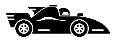 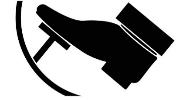 Prefrontale cortex: De rem op impulsief gedrag
Prefrontale cortex: De rem is nog niet ‘af’ (nog in ontwikkeling)
De tabaksindustrie: 
Maakt jongeren expres verslaafd
kleur
influencers
smaak
Directe effecten van vapen
Onherstelbaar effect op je hersenen
Verslaving
Opgejaagd gevoel
Problemen met concentreren en leren
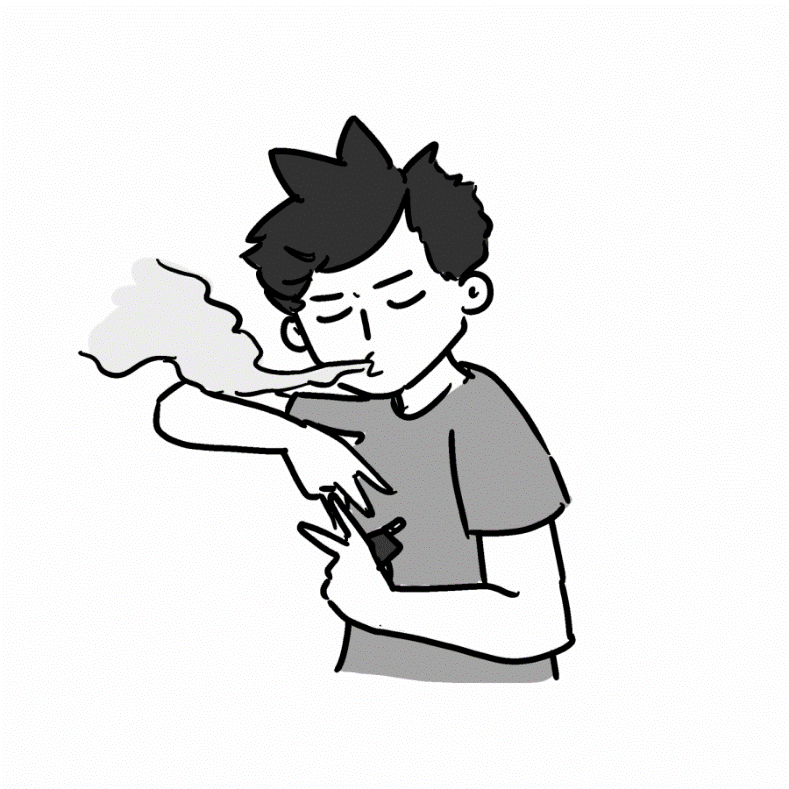 Angst en stress
Depressie
Zeldzamere, directe effecten
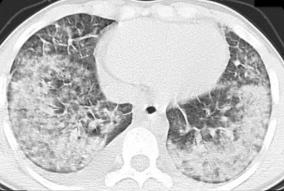 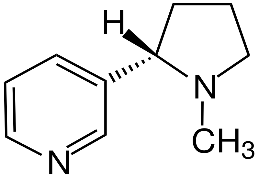 Ernstige longontsteking
Nicotine vergiftiging
Misselijkheid en braken
Buikpijn en diarree
Hoofdpijn en duizeligheid
Nicotine & de huid
- nicotine			+ nicotine
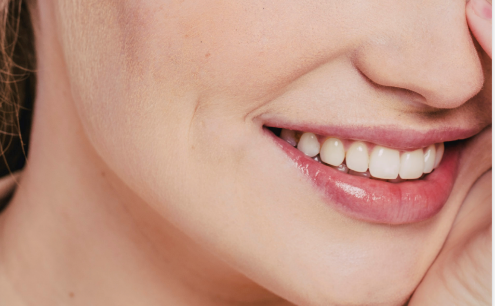 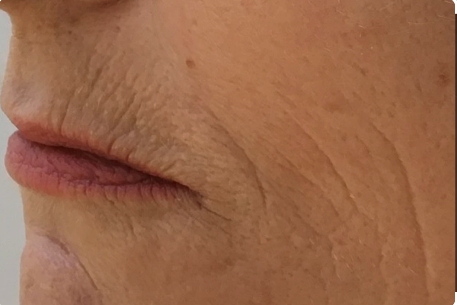 Biologie
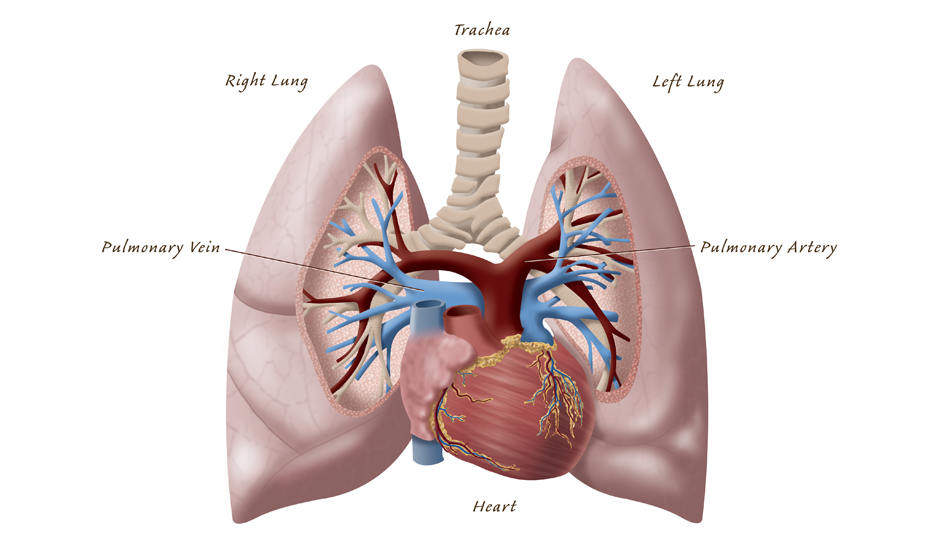 Luchtpijp
Rechter long
Linker long
Long arterie
Long vene
Hart
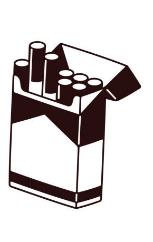 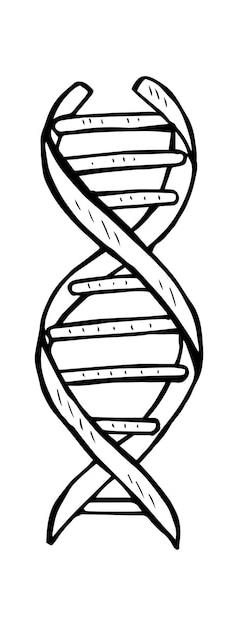 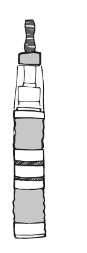 Hoe meer rook en damp,
hoe meer DNA schade,
hoe groter de kans op kanker
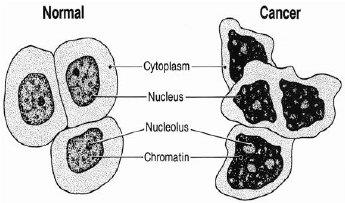 Roken/vapen en hart- en vaatziekten
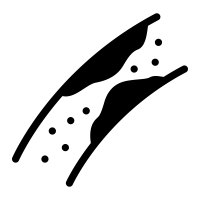 Teer en chemicaliën
Aderverkalking en stolsels
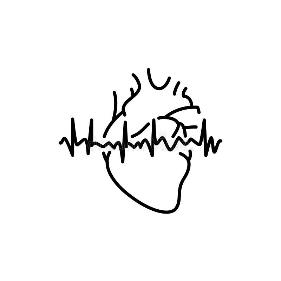 Hart- en
vaatziekten
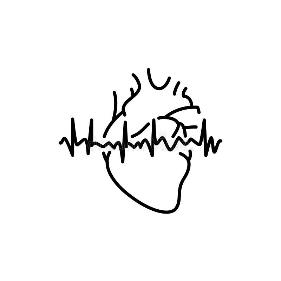 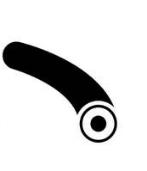 Nicotine
Versnelde hartslag en vaatvernauwing
Ziek door roken/vapen: 
Alleen voor oude mensen?
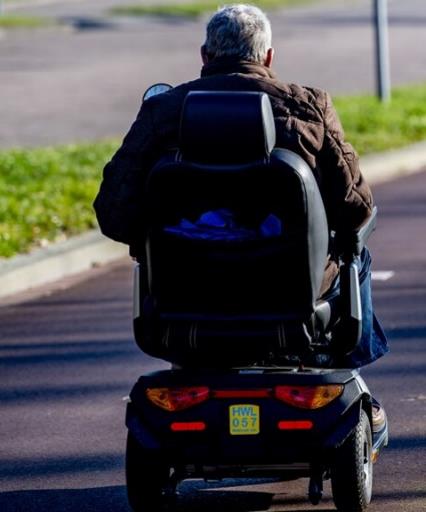 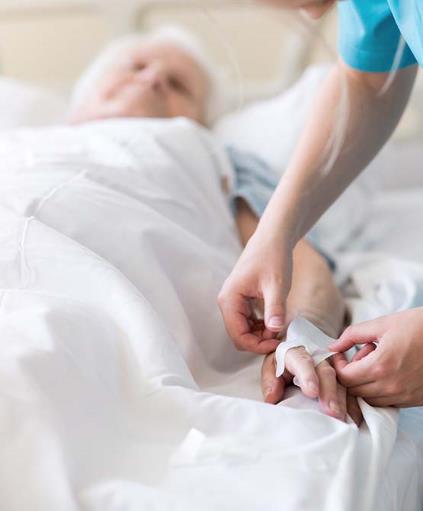 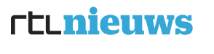 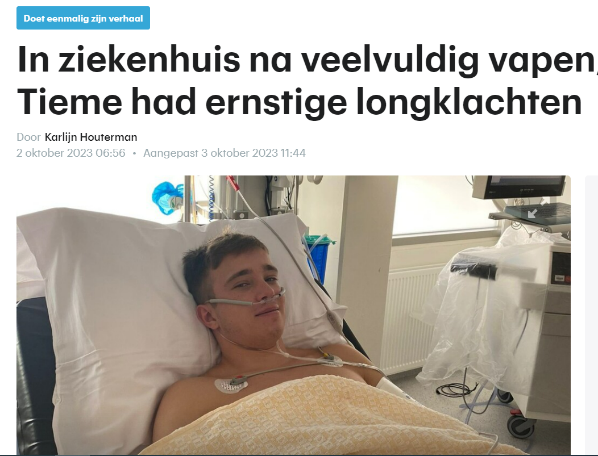 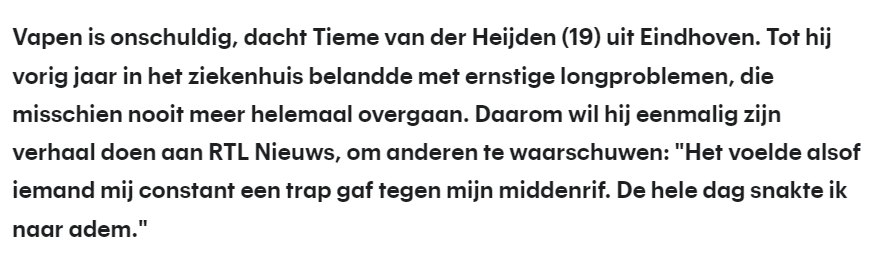 Vragen?
Vapen
#jouwkeuze
Welke keuze maak jij?